স্বাগতম
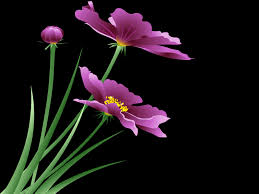 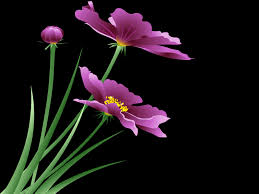 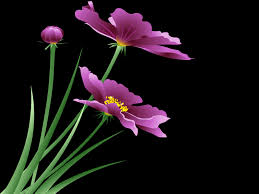 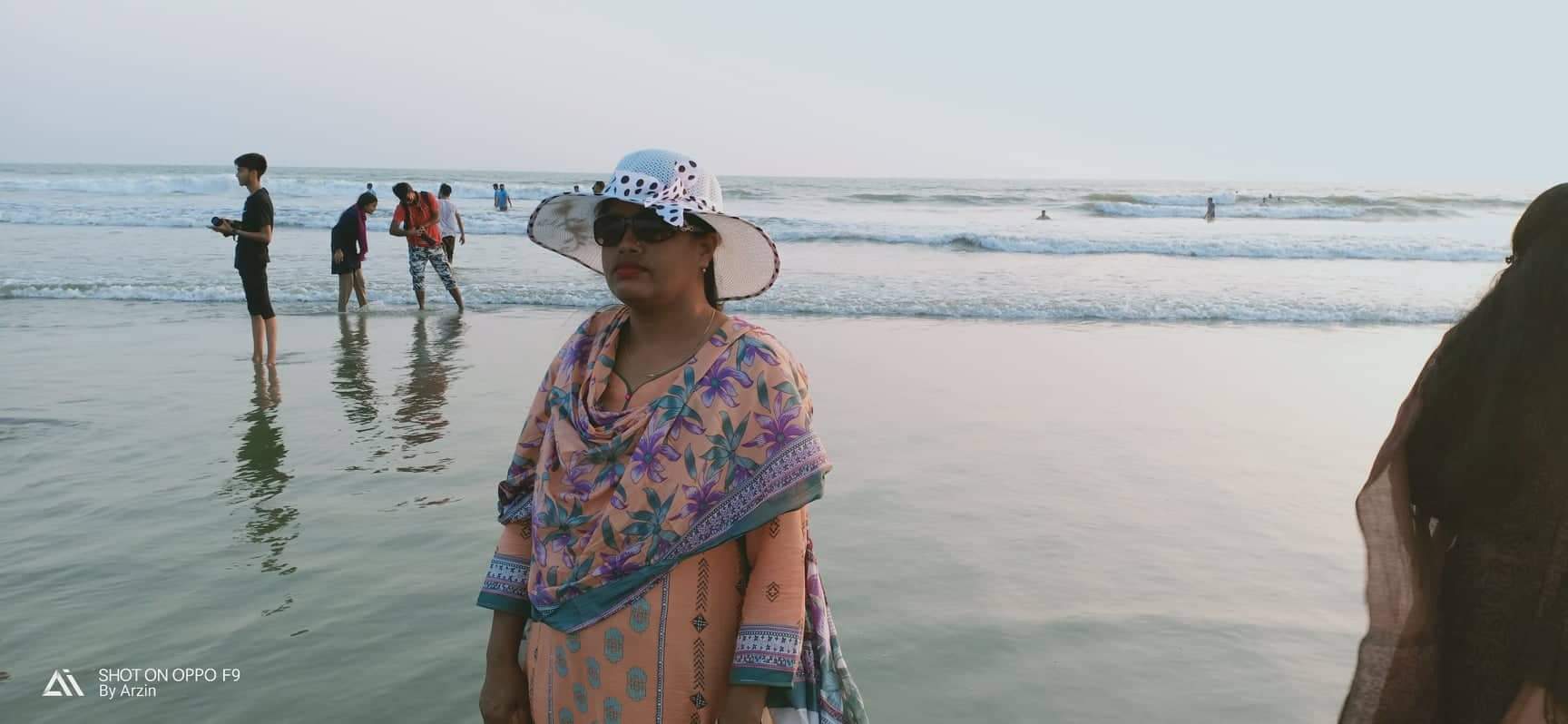 পরিচিতি
শিক্ষক পরিচিতি
আকলিমা খাতুন 
প্রধান শিক্ষক
ছোট মেরুং বাজার সরকারি 
প্রাথমিক বিদ্যালয়
দীঘিনালা,খাগড়াছড়ি।
পাঠ পরিচিতি
শ্রেণিঃ চতুর্থ
বিষয়ঃ প্রাথমিক বিজ্ঞান
পাঠ শিরোনামঃ আমাদের জীবনে প্রযুক্তি
পাঠ্যাংশ:বাসস্থানে প্রযুক্তি ও খেলাধূলায় প্রযুক্তি।
শিখনফল
১০.১.১ বাসস্থানে প্রযুক্তির ব্যবহার বণর্না করতে পারবে।
১০.১.৩  খেলাধূলায় প্রযুক্তির ব্যবহার বর্ণনা করতে পারবে।
চলো আমরা কিছু ছবি দেখি
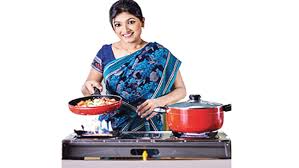 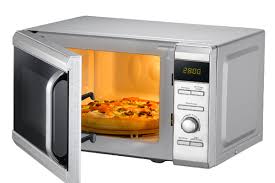 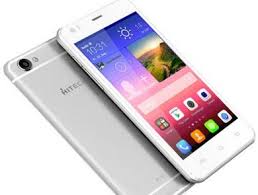 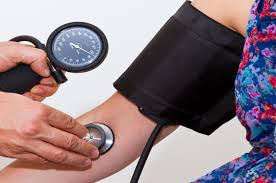 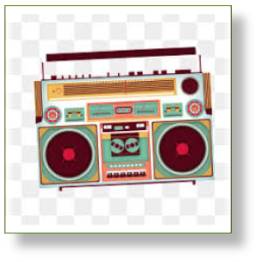 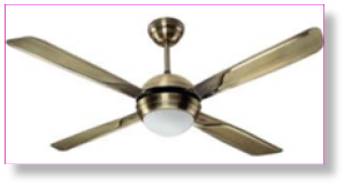 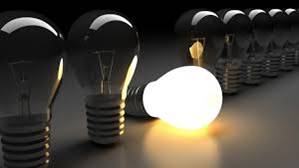 আজকের পাঠ
আমাদের জীবনে প্রযুক্তি
আমরা আরো কিছু ছবি দেখি
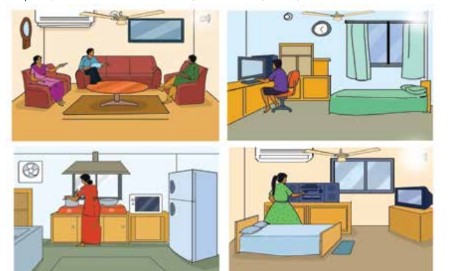 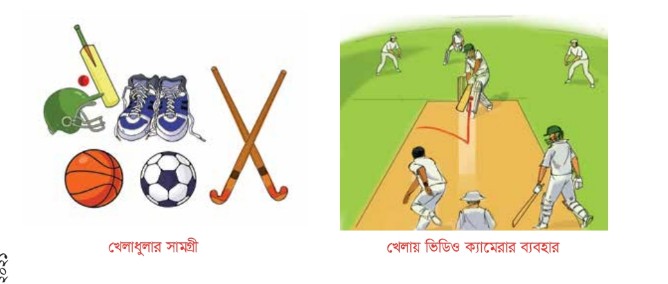 ওয়াশিং মেশিন
ক্রিকেট বল
টেনিস র‌্যাকেট
ব্যাট
ফুটবল
খেলাধূলায় প্রযুক্তি
পোষাক
ক্যারাম
জুতা
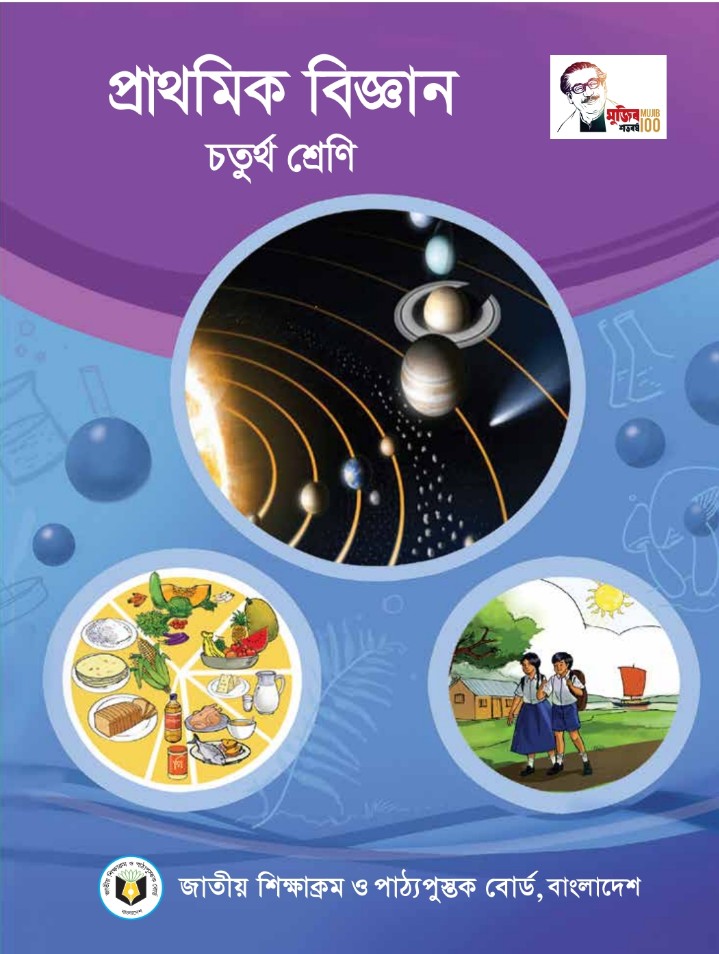 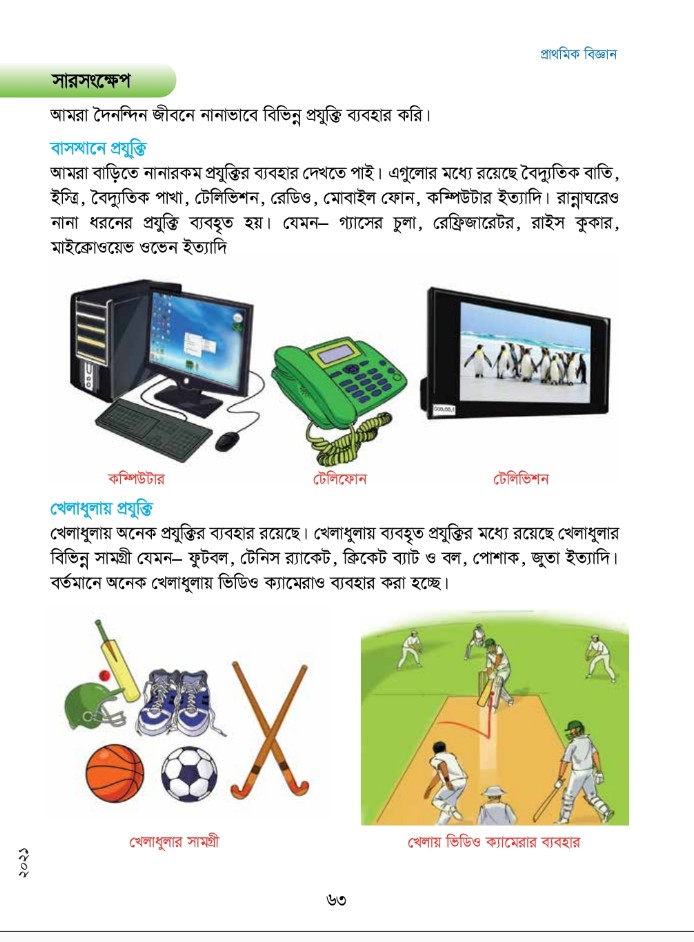 তোমরা বইয়ের ৬৩ নং পৃষ্ঠা খোল
দলীয় কাজ
মোবাইল দল
আমরা বাসস্থানে কি কি প্রযুক্তি ব্যবহার করি তার তালিকা কর
ফুটবল দল
আমরা খেলাধুলায় কি কি প্রযুক্তি ব্যবহার করি তার তালিকা কর
বাড়ির কাজ
তোমরা ঘরে এবং খেলাধুলায় আরো যে সব প্রযুক্তি ব্যবহার  কর তার তালিকা  লিখে  আনবে
খোদা হাফেজ

ধন্যবাদ